n =N/NА
Количество вещества. Моль. 
Молярная масса.
М
=
m
n
30.10.2023
6 ∙ 1023
Химия - наука о…
Как и в каких единицах можно измерить вещество?
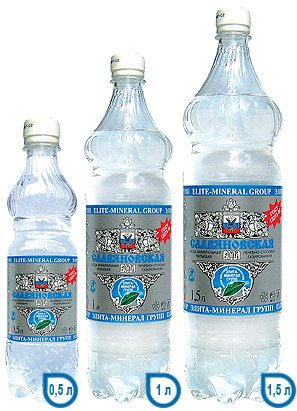 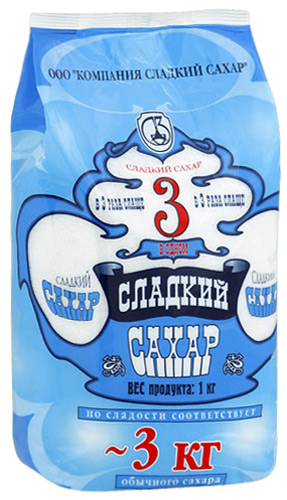 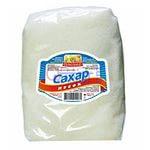 1 кг
3 кг
4 моль - ?
Количество вещества определяется числом частиц вещества.
Один моль – это такое количество вещества, 
в котором содержится 6 ∙ 1023 структурных частиц 
этого вещества(атомов, молекул, ионов).
!
В 1 моль любого вещества содержится 6 ∙ 1023 его частиц.
6 ∙ 1023
- число (постоянная) Авогадро
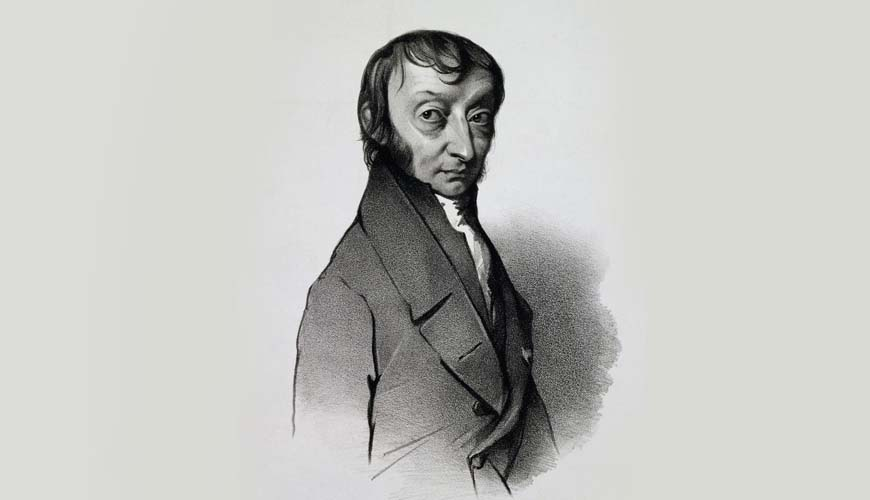 Обозначается - NА
1
Измеряется -
моль
Амедео Авогадро
(1776-1856)
Чтобы отмерить 1 моль  вещества, нужно взять столько его граммов, какова его относительная    молекулярная  (Mr) масса.
Например:
1 моль кислорода(О₂)= 32, так как Mr (О₂)= 16·2=32
1 моль воды(Н₂О)= 18, так как Mr (Н₂О)= 1·2+16=18
1 моль железа(Fe)= 56, так как Mr (Fe)= 56
Формула для определения числа частиц вещества
N=NА · n
N-число частиц вещества (молекул, атомов)
N
n =
NА
Определите число молекул, содержащихся в  2 моль водорода.
Решение:
Дано:
n(Н2) = 2 моль
N=NА · n
N(Н2) - ?
N(Н2)= 6 ∙ 1023 ·2= 12 ∙ 1023
молекул
Ответ: N(Н2) = 12 ∙ 1023
молекул
Молярная масса вещества
Это масса 1 моль вещества.
m
М=
n
г
моль
m = М·n
m
n=
M
!
Молярная масса вещества численно совпадает с его 
относительной молекулярной массой.
M(Fe2O3) - ?

Mr(Fe2O3) = 56·2 + 16 ·3 = 160

M(Fe2O3) = 160 г/моль
Какую массу имеют 5 моль углекислого газа?
Решение:
Дано:
n(CO2) = 5 моль
m =
M∙n
m(CO2) - ?
1)M(CO2) = 12 + 16 ·2 = 44 г/моль
2)m(CO2) = 44 г/моль·5 моль = 220 г
Ответ: m(CO2) = 220 г
Задача 1. 
Имеется 585 г поваренной соли (NaCl). 
Сколько моль  это составляет?
Задача 2. 
Какую массу имеют 2,5 моль мела (CaCO3)?